Words for the weary
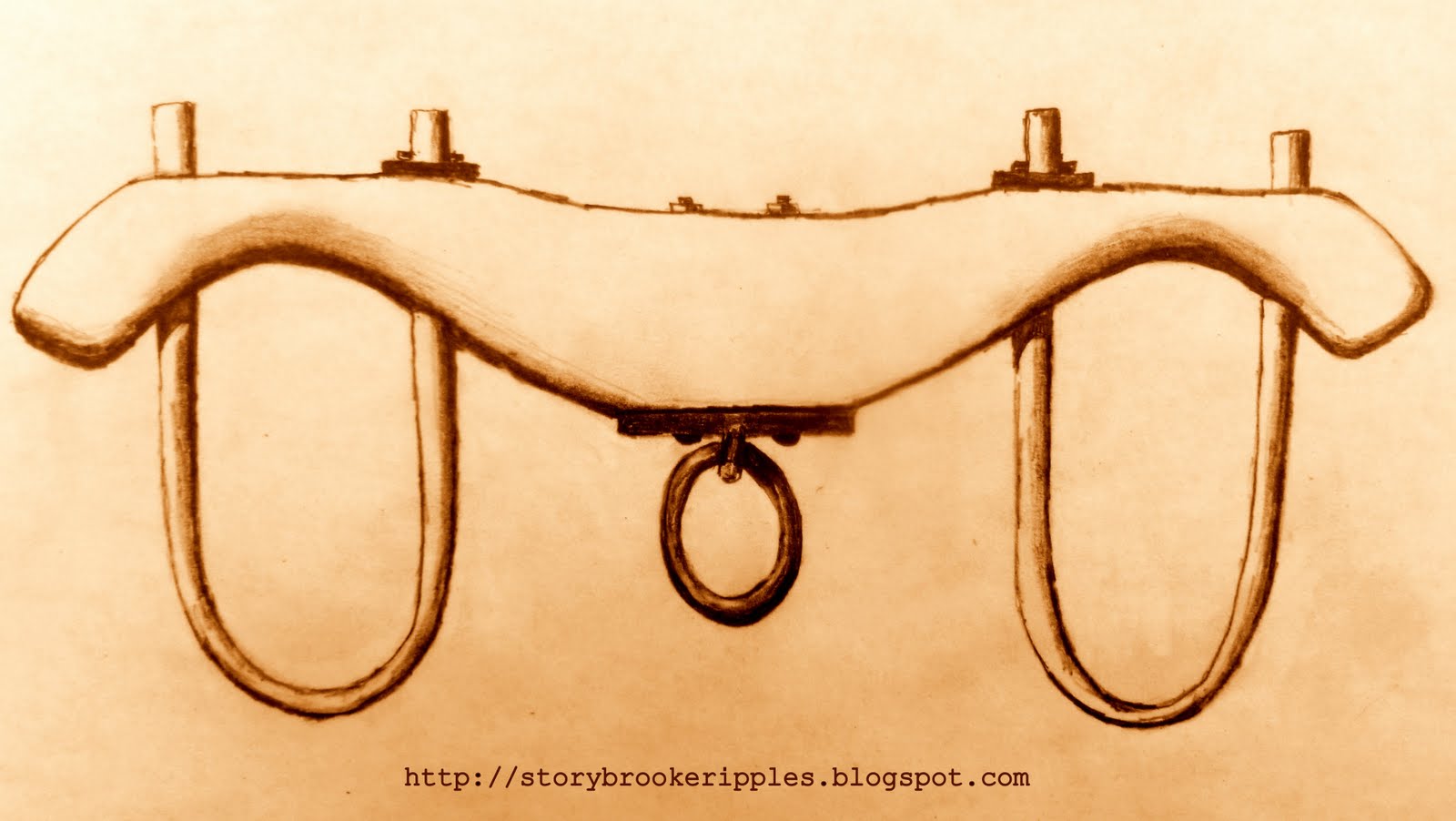 28 Then Jesus said, “Come to me, all of you who are weary and carry heavy burdens, and I will give you rest. 29 Take my yoke upon you. Let me teach you, because I am humble and gentle at heart, and you will find rest for your souls.
Matthew 11:28-30 NLT
30 For my yoke is easy to bear, and the burden I give you is light.”
Matthew 11:28-30 NLT
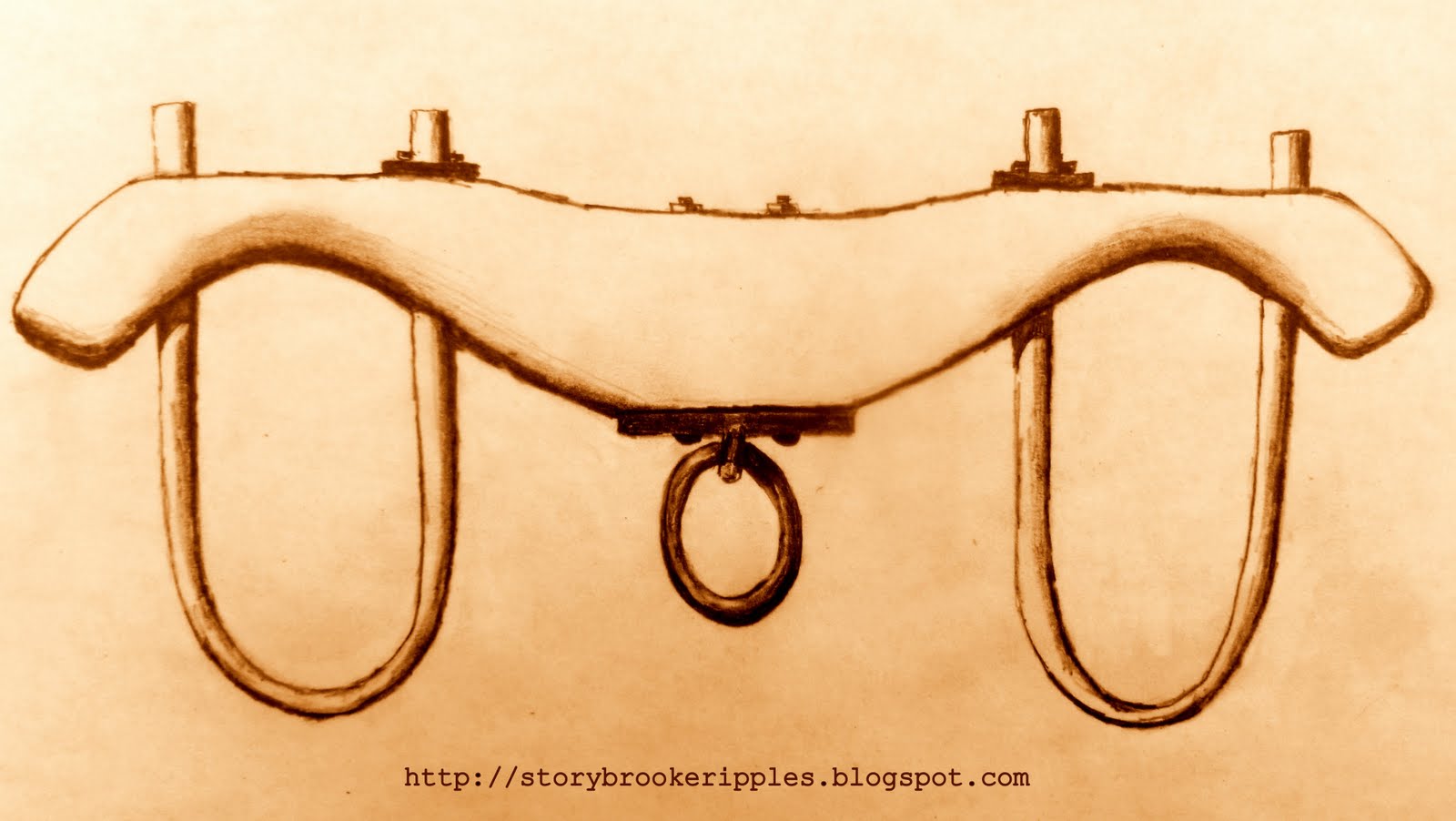 * COME
Words for the weary
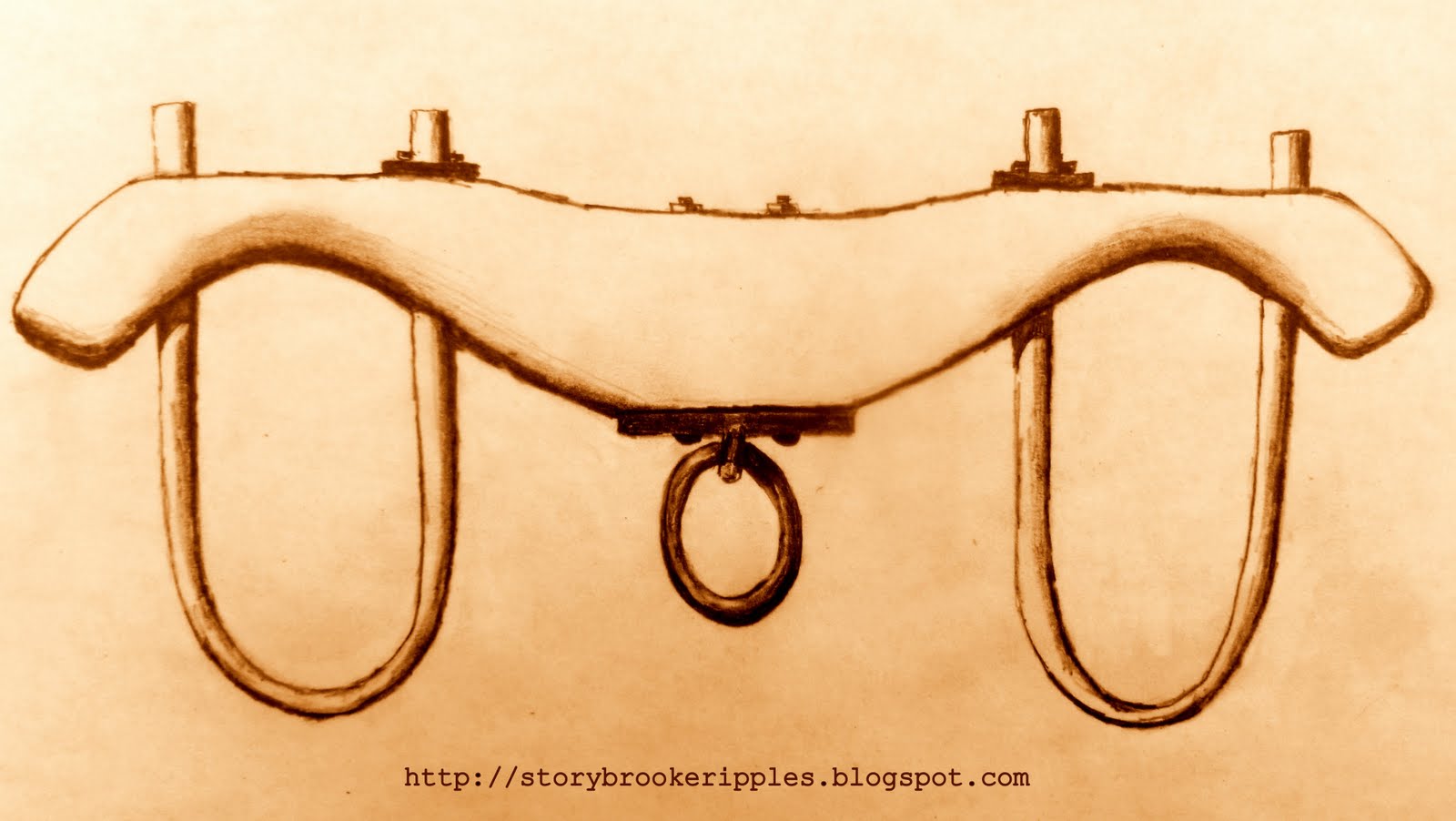 * TAKE
Words for the weary
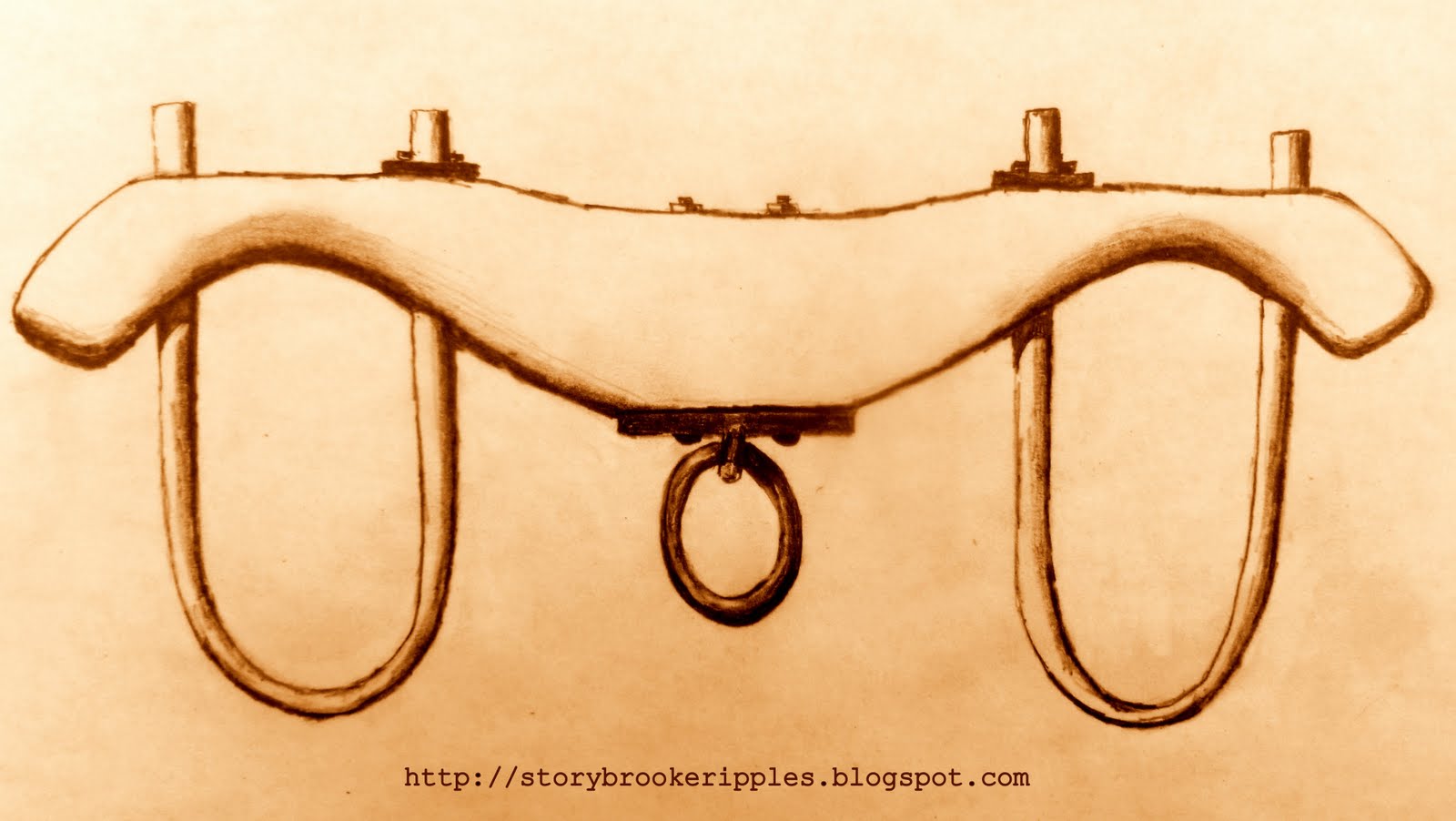 * LEARN
Words for the weary
Words for the weary
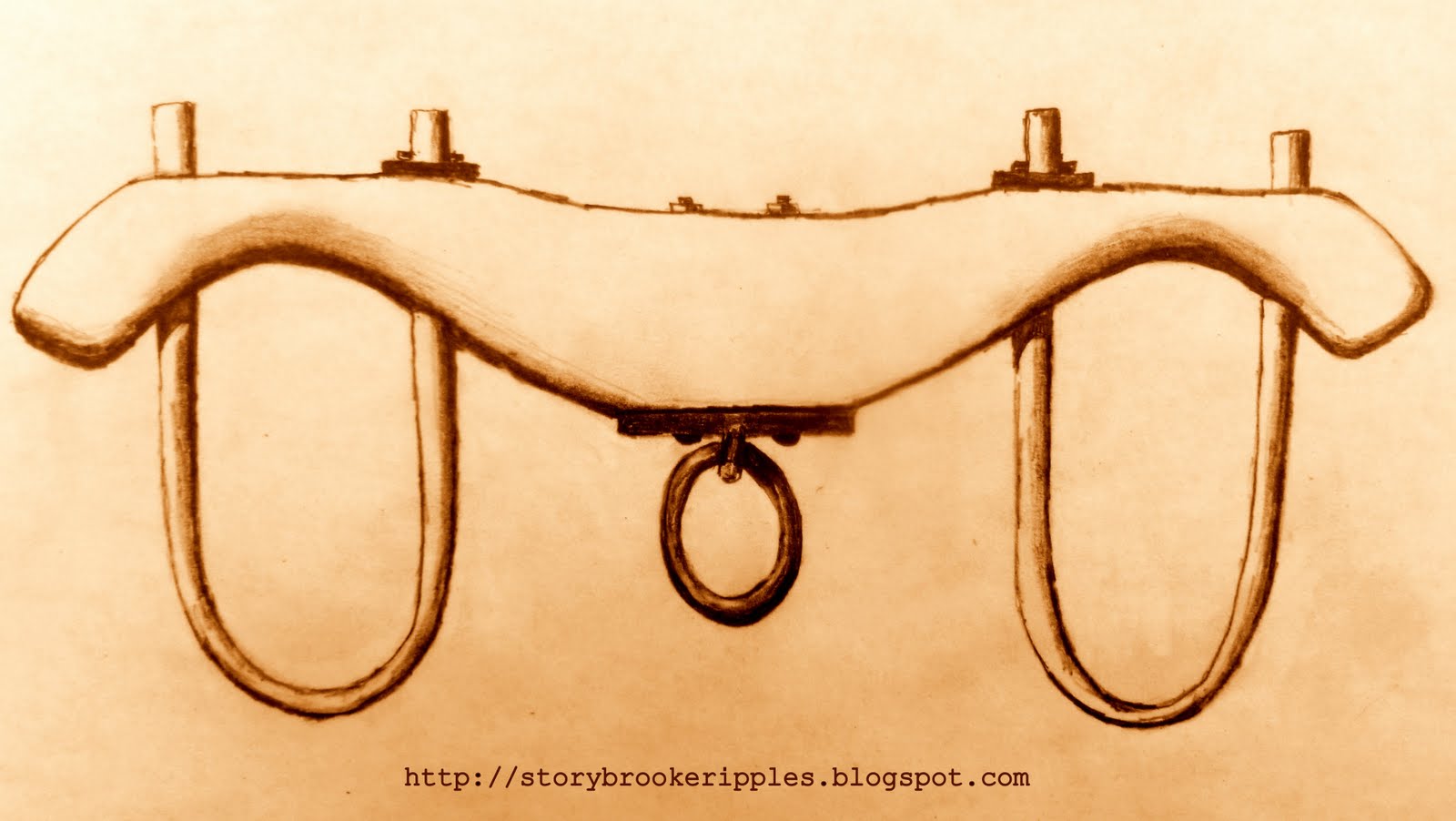